日本磁材、稀土废料概况
				
			      2021年5月28日
1. 日本稀土料生产、应用及相关废料
Contents  目录
2.日本市场稀土物料生产、应用及废料
2.EV普及大势及5G市场对磁材市场影响
3. 富士興産业务介绍
1.1  日本稀土元素物料分类
磁性材料
	钕铁硼磁材：信越化学、日立金属、
				大同电子、TDK等
	钐钴磁材：信越等

  镍氢电池负极材料
  三井化学、日本重化学、中央电气工业

研磨材料
	HOYA、日本稀元素、太阳矿工
1. 富士興産业务介绍
1.2  日本磁材厂家及生产状况
日本主要磁材厂家：

  钕铁硼磁材：	信越化学、日立金属、					大同电子、TDK等
  
  钐钴磁材：	信越等
1.2  日本磁材厂家及生产状况
生产状况：

  信越化学、日立金属：从原料到磁材终端产品生产，并有完整的废料回收体系能力；
  

  其他磁材厂家：从合金到磁材生产，没有自己的回收体系；
1.2  日本磁材厂家及生产状况
富士興産的磁材回收来源、状况
1.3  磁性材料废料来源
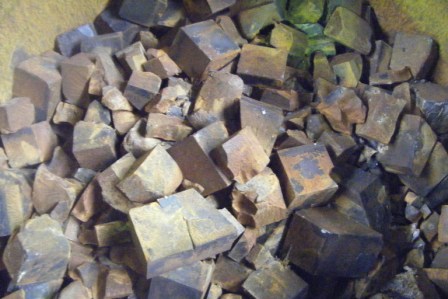 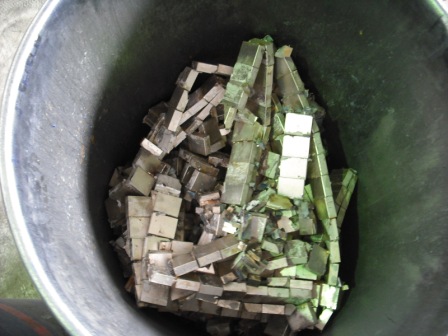 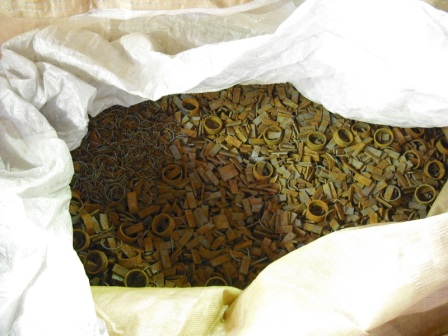 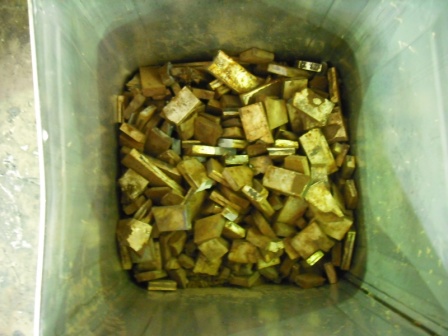 磁材生产过程
1.3  磁性材料废料来源
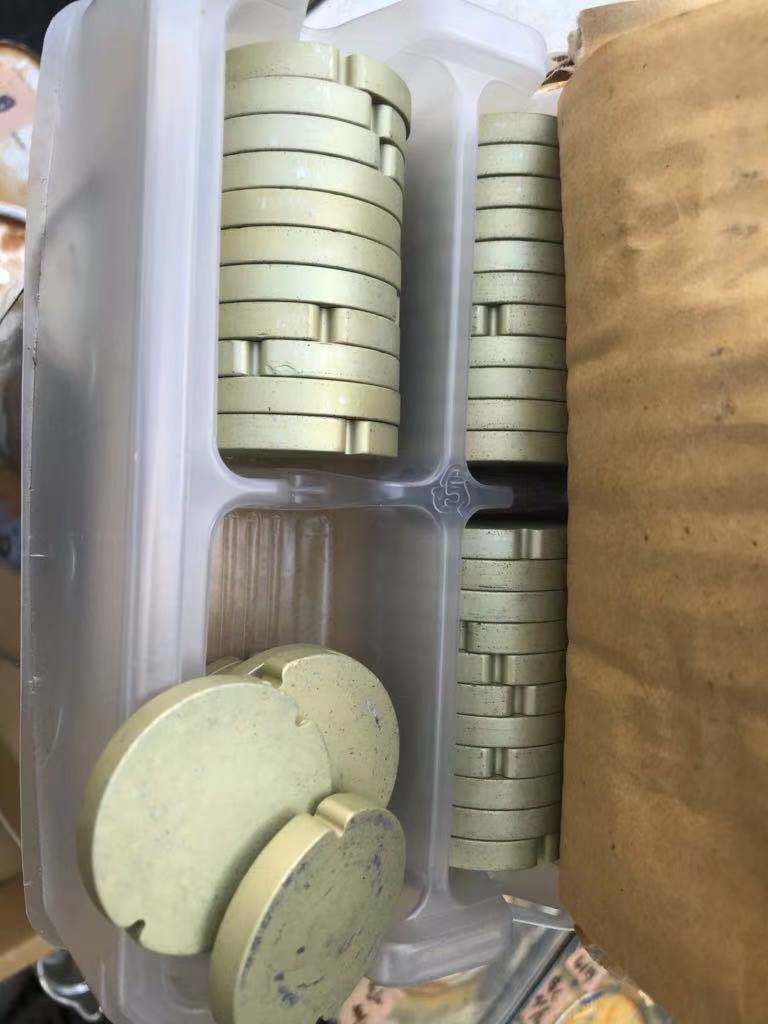 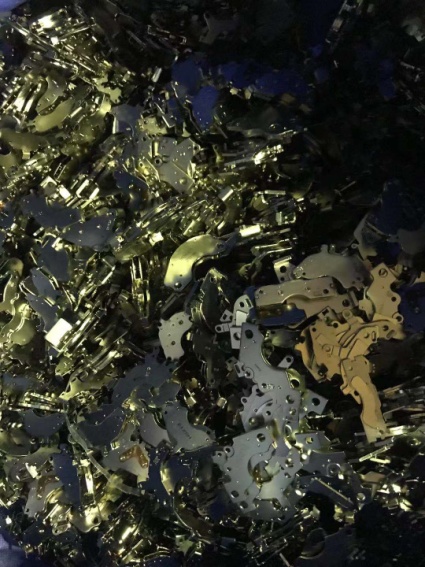 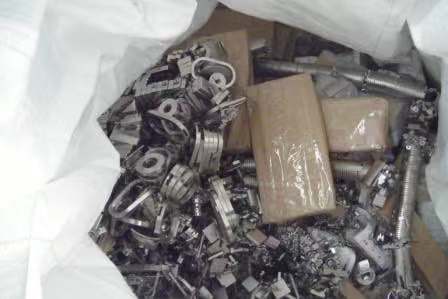 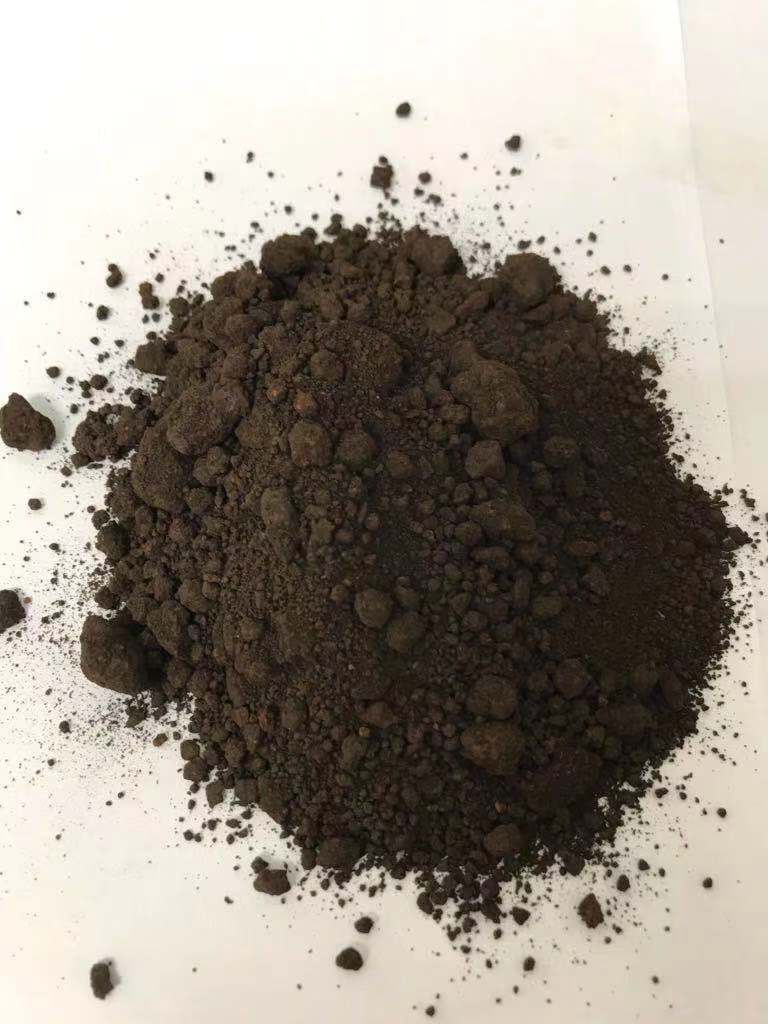 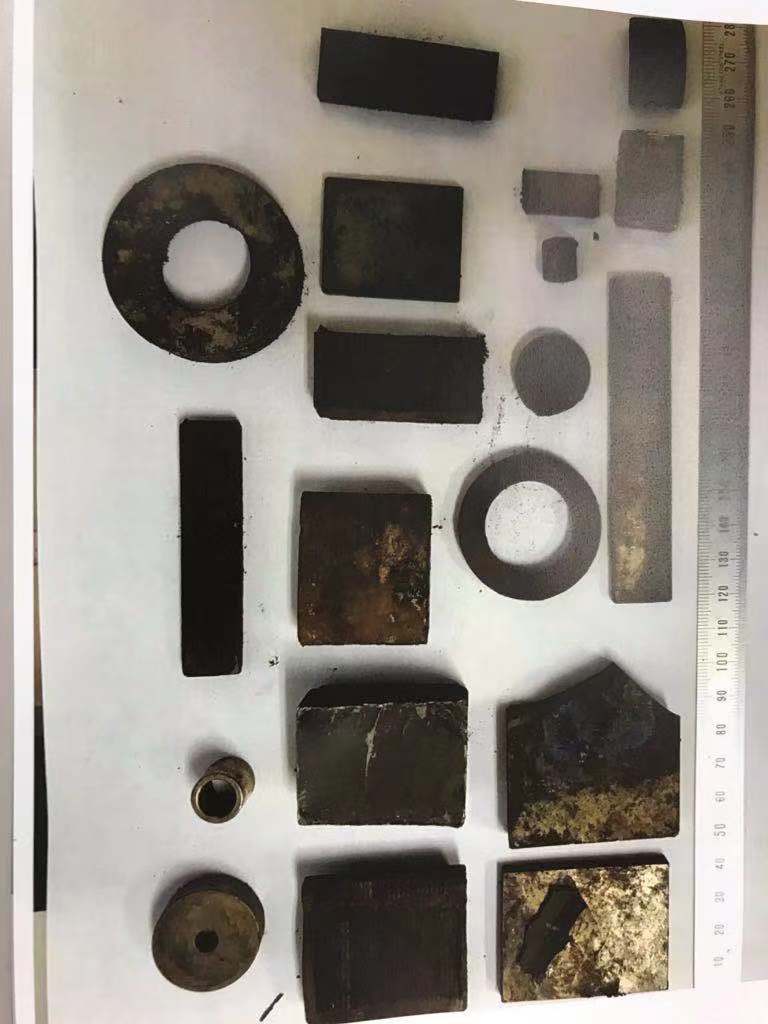 电装产品拆解工序
长期库存
科研试验工序
2  磁性材料未来市场发展
EV普及大势拉动磁材的旺盛需求

   	丰田混动车配置80%对马达磁材需求增加；

       日本EV车用马达系统的技术优势扩大增加磁材需求；

	高端家电、半导体、车用配置零部件也对强  	磁、高性能磁材有旺盛需求；
01
02
03
3. 富士興産业务介绍
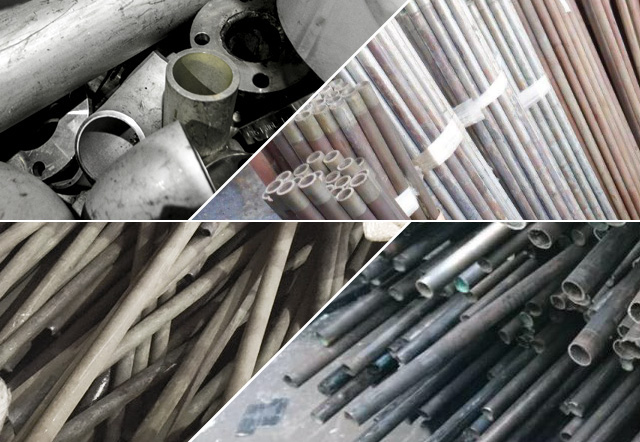 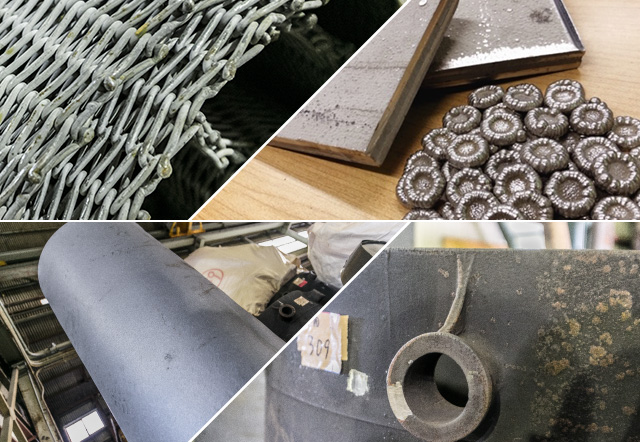 Ni系：純Ni 、42Ni、36Ni等
Ni-Cu：Monel等
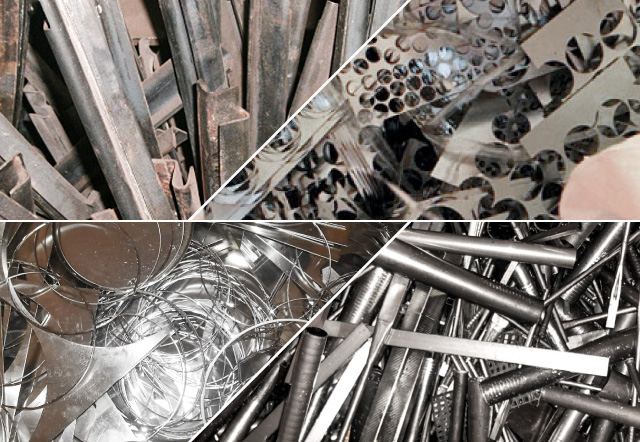 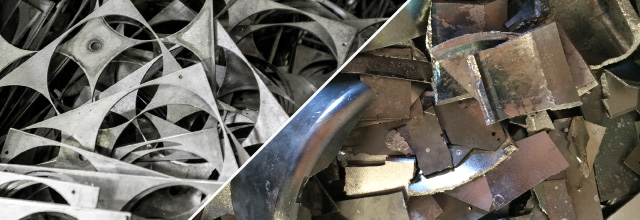 Co系
Mo系
3. 富士興産业务介绍
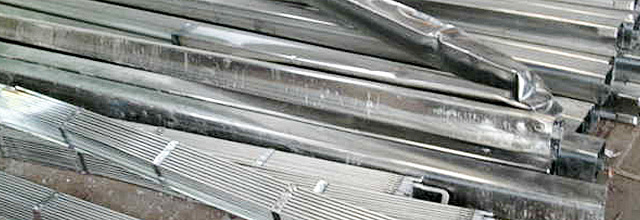 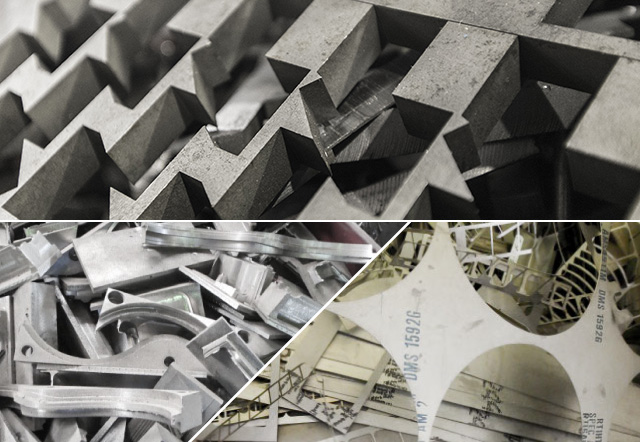 Zr系：氧化锆，702、705锆
Ti系：纯钛，合金钛，海绵钛
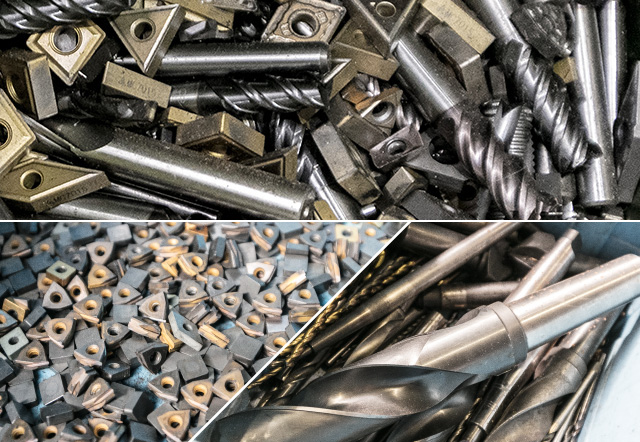 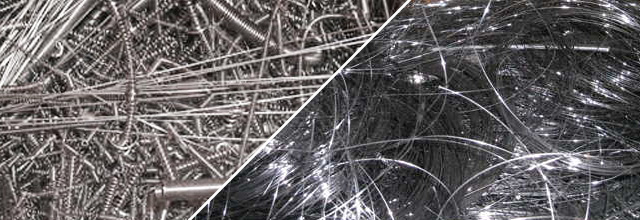 W系：纯钨，铝钨
工具钢：高速钢，超硬合金等
3. 富士興産业务介绍
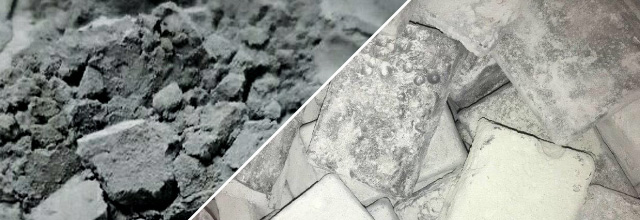 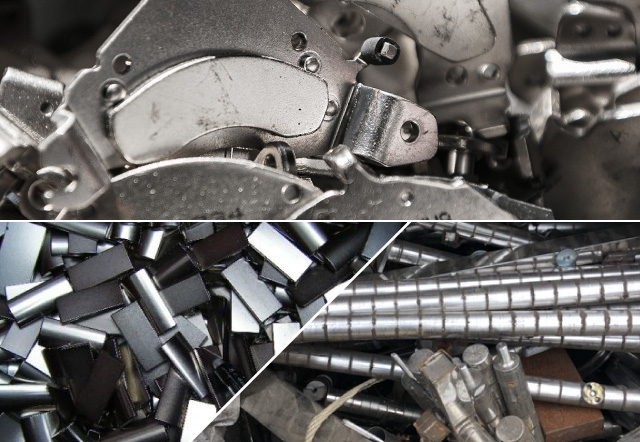 磁钢：铝镍钴磁钢，钕铁硼，钐钴
稀土元素：La Ce Pr Nd Sm Dy Sc Y
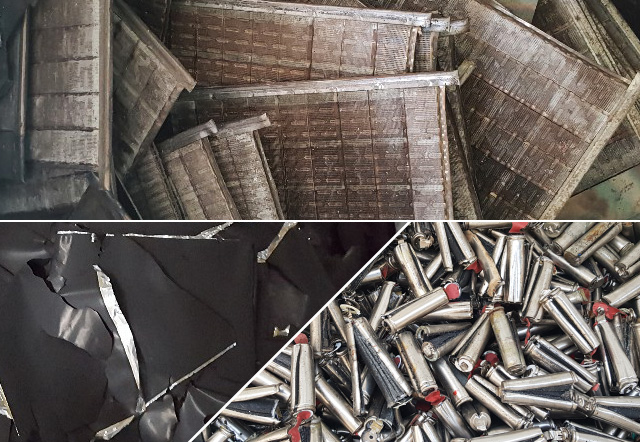 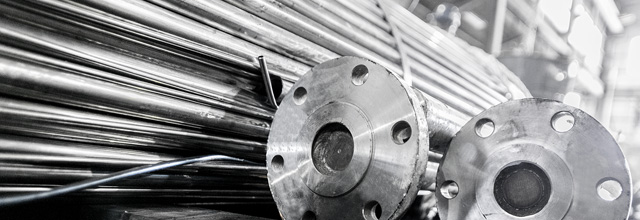 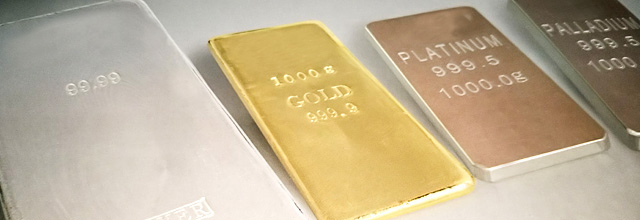 贵金属：金、银、钯、铱、铑
電池屑：镍氢、锂离子
不锈钢：304、316 、 329 、
 430 、 444 、 446
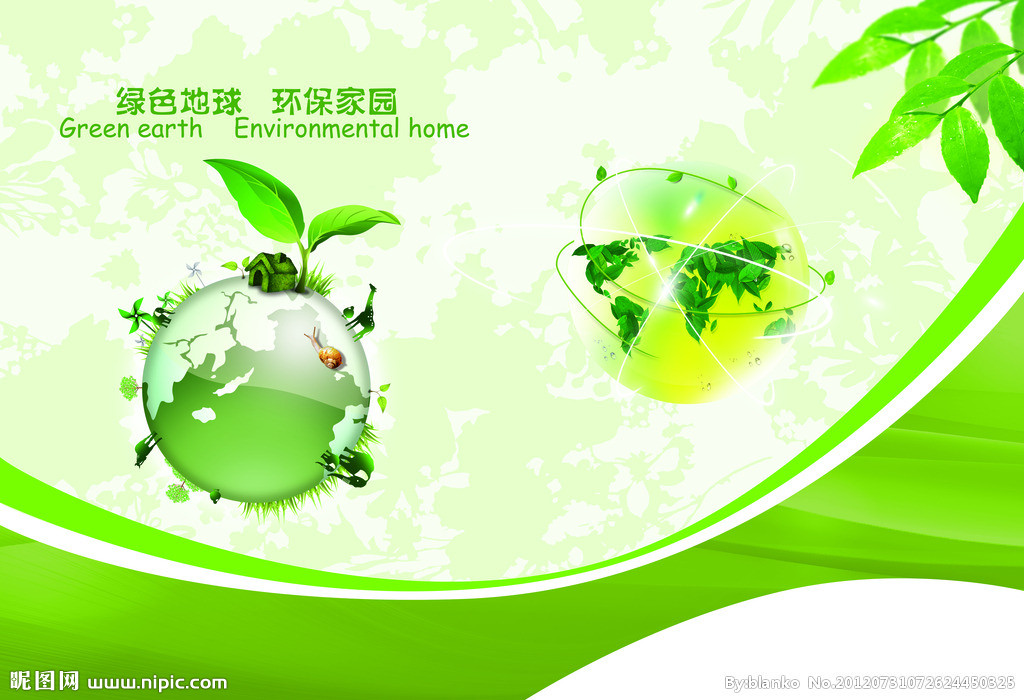 完毕    谢   谢
       PRESENTATION IS OVER          THANK      YOU
<END>